IEEE PES 
5th GENERAL MEETING
SIGN IN HERE: tinyurl.com/pes2019gm5
JACK-O-LANTERN TIME
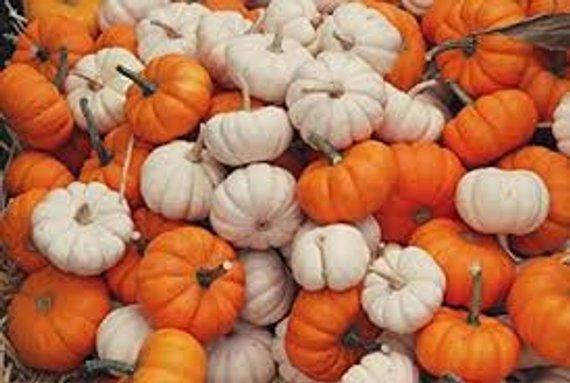 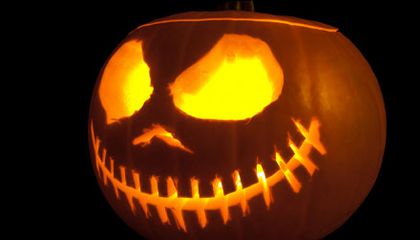 Top Winners Get Prizes!
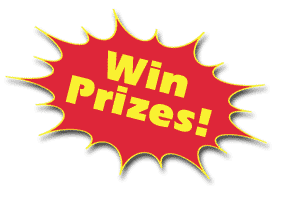 PAY ATTENTION FOR THE EOY QUIZ
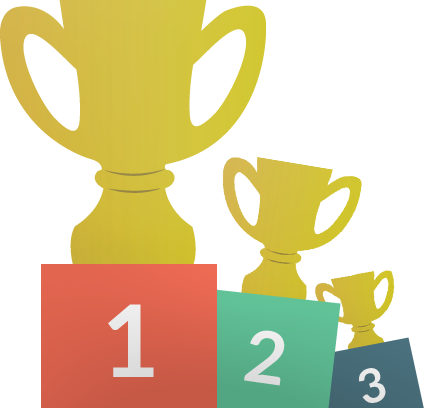 ATTEND EVENTS
GET SWAG
Every GM, Social, and Tech Talk will get you 1 Point.
Every Project Meeting will get you ½ Point.
Getting 4 Points Will Earn You IEEE PES Swag!
PES SWAG WINNERS
Landon Fox	7 Points
Devin Shoemaker	6.5 Points
John(JJ) Gomez	4.5 Points
Nisha Gowda			4 Points
Manthan Upadhyaya	4 Points
Felipe Palacios II		4 Points
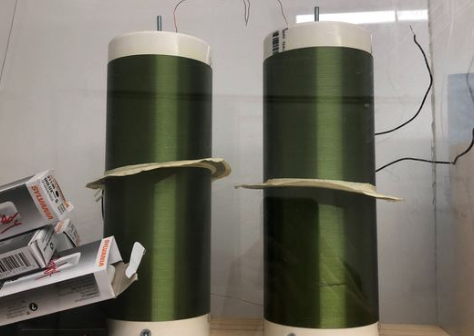 Projects Meeting Times
Located at EER 0.820.
Times: Wed 4:30 - 6:30pm, Fri 4:00 - 6:00pm
Interested in building / modifying projects centered around circuits / hardware / power electronics and power generation? Stop by a project meeting! Projects help in getting experience, internships, etc.
In-depth project discussion today!
Contact: projects.ut.ieeepes@gmail.com
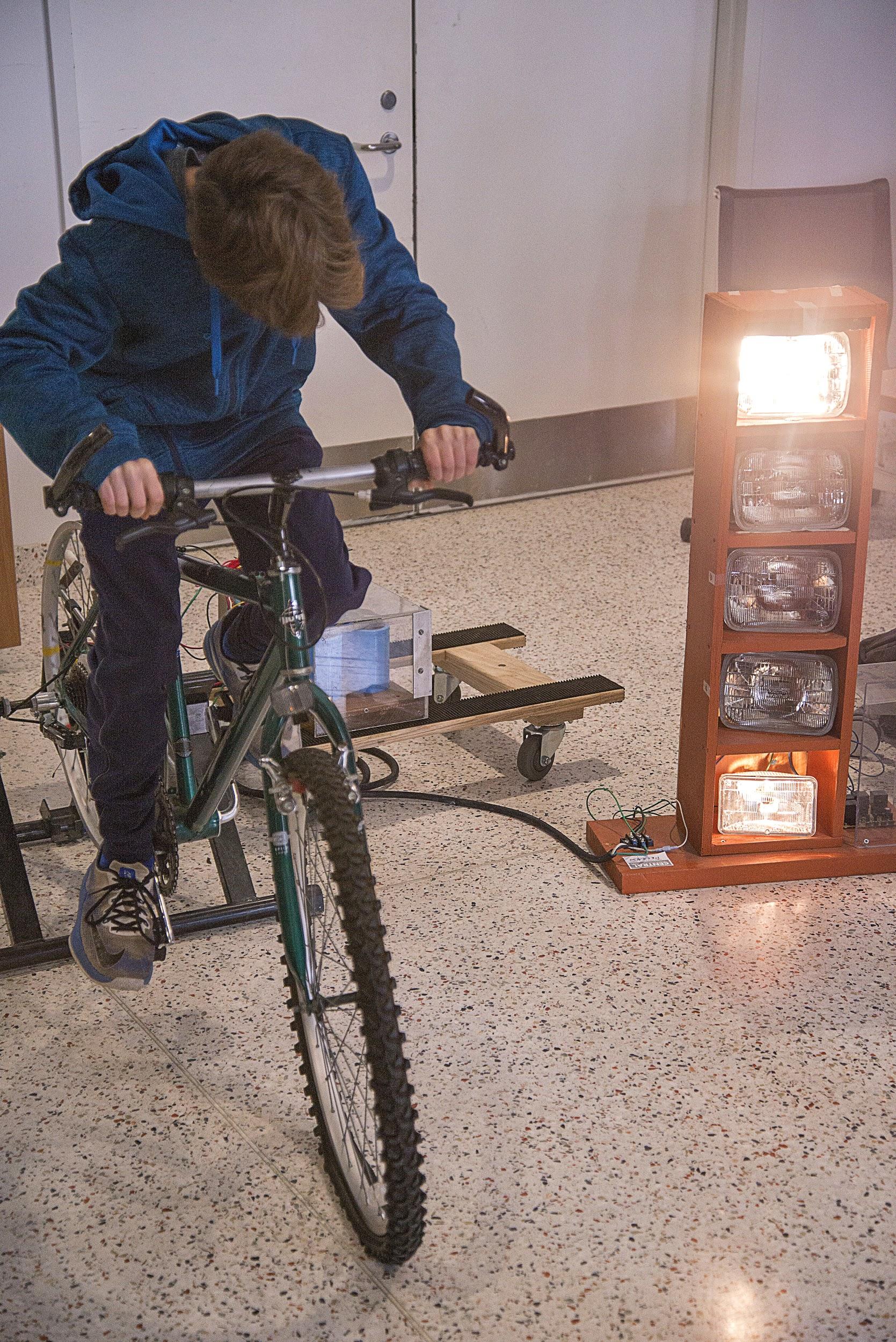 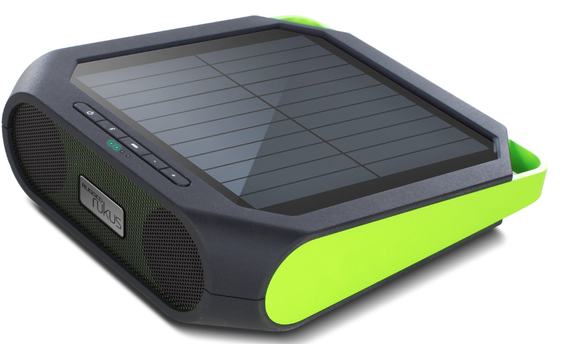 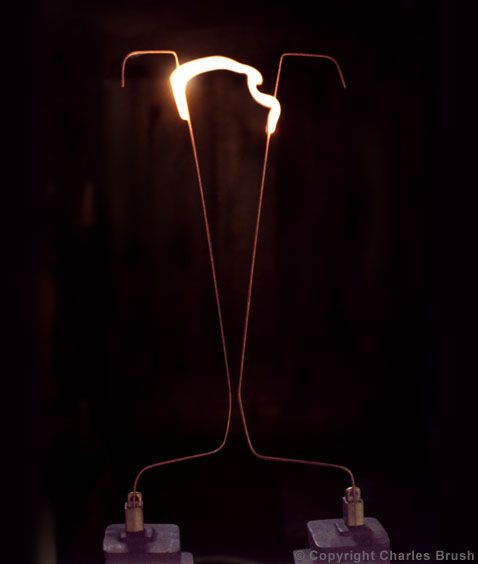 Ladder of POWER
You touch it with a nail and it goes sparky sparky boom boom.
The Ladder of POWER (commonly called a Jacob’s Ladder) is one of our most ambitious projects this year. It utilizes a breakdown between two extremely high energy prongs to create a voltage “arc”.
Typically operates at 3 - 8kV
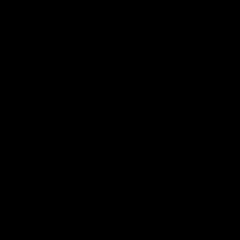 Want Up To Date Announcements?
Join Our Slack!
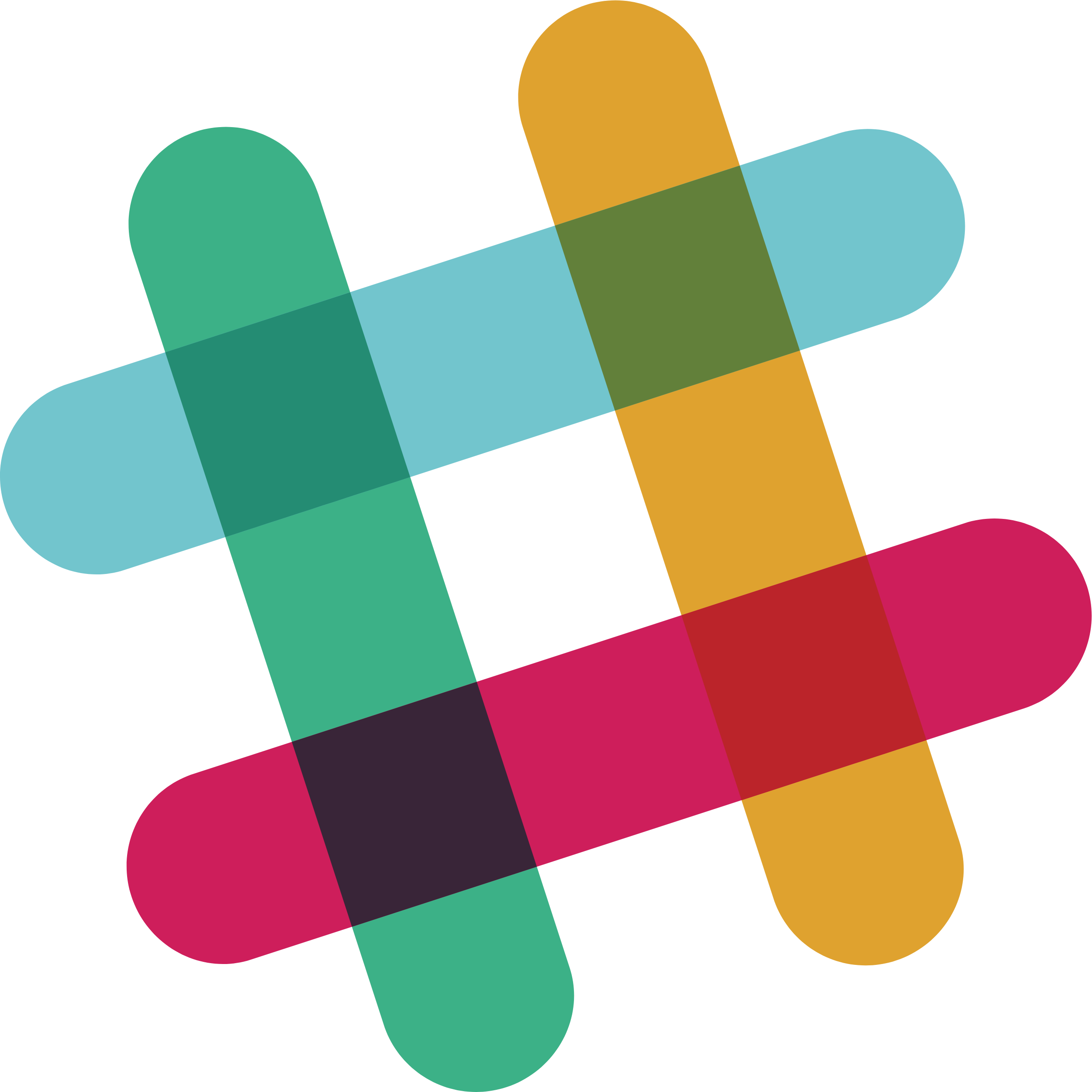 tinyurl.com/pesslack2019
Want Event-Specific Updates? Join Our Facebook Group!
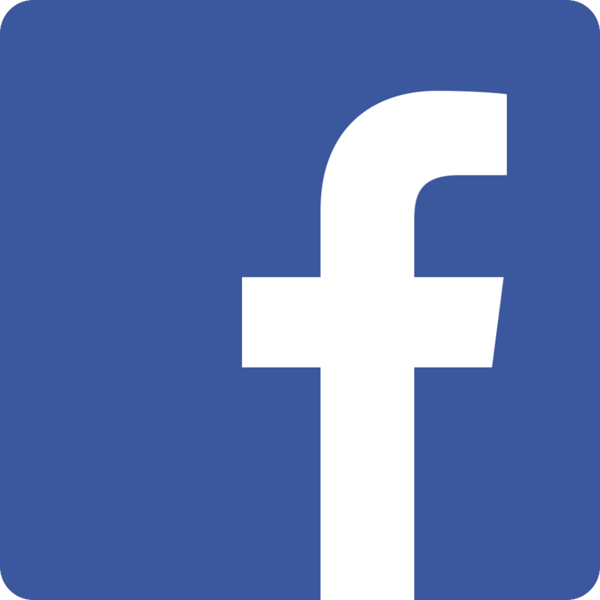 tinyurl.com/facepower
Kayak Social
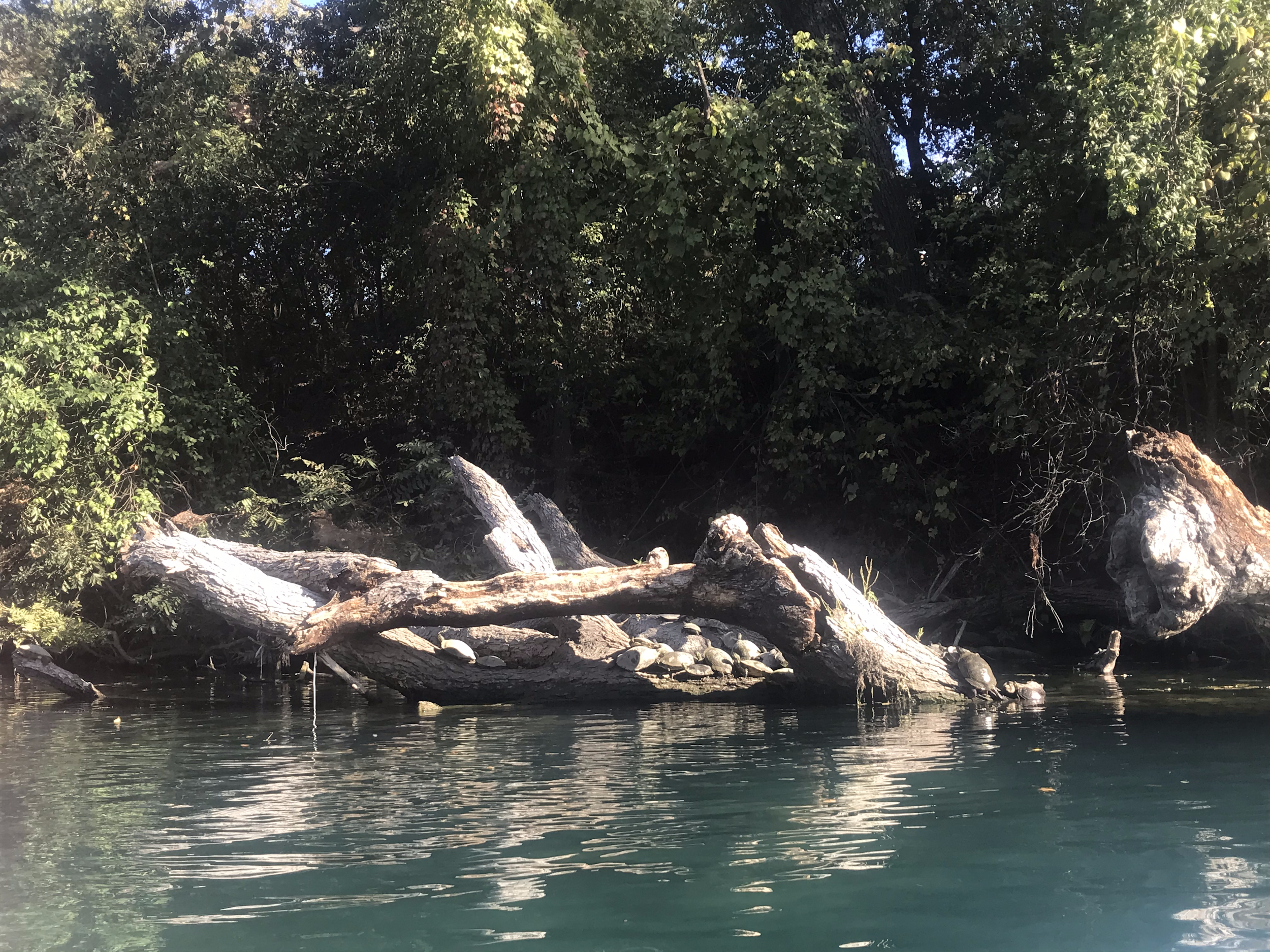 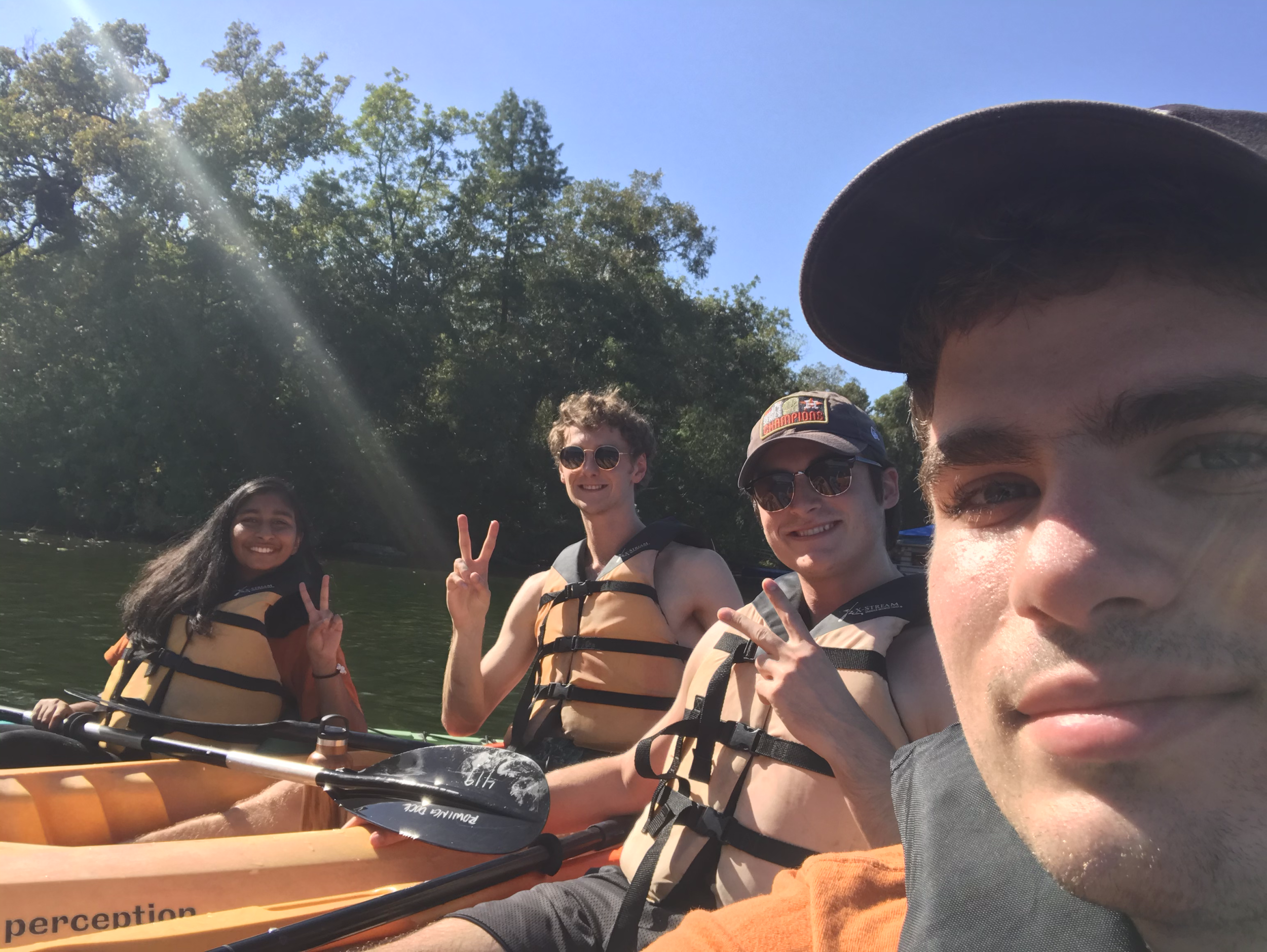 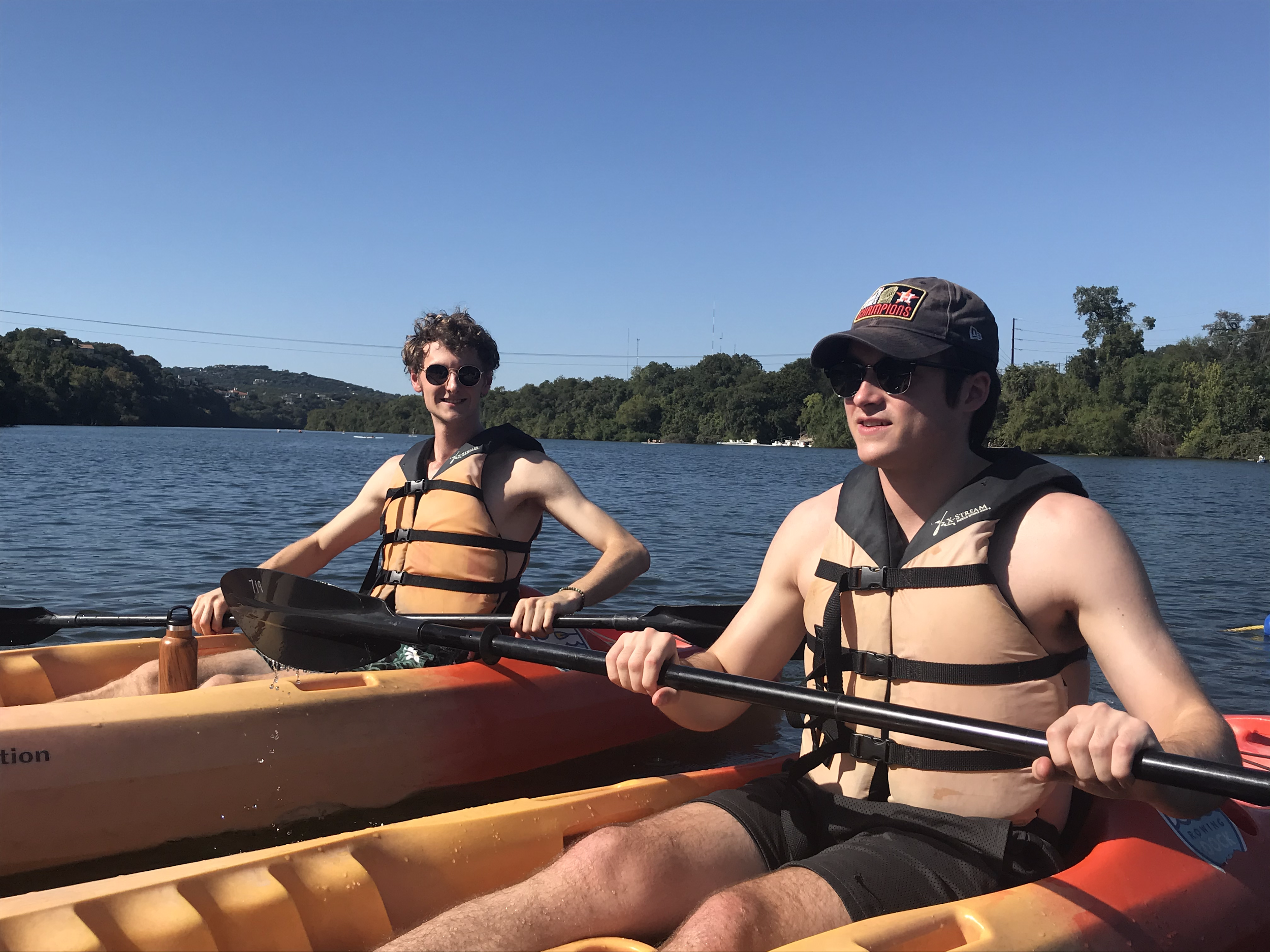 Got Ideas for Socials?
Let Us Know!
IEEE PES Membership for Students
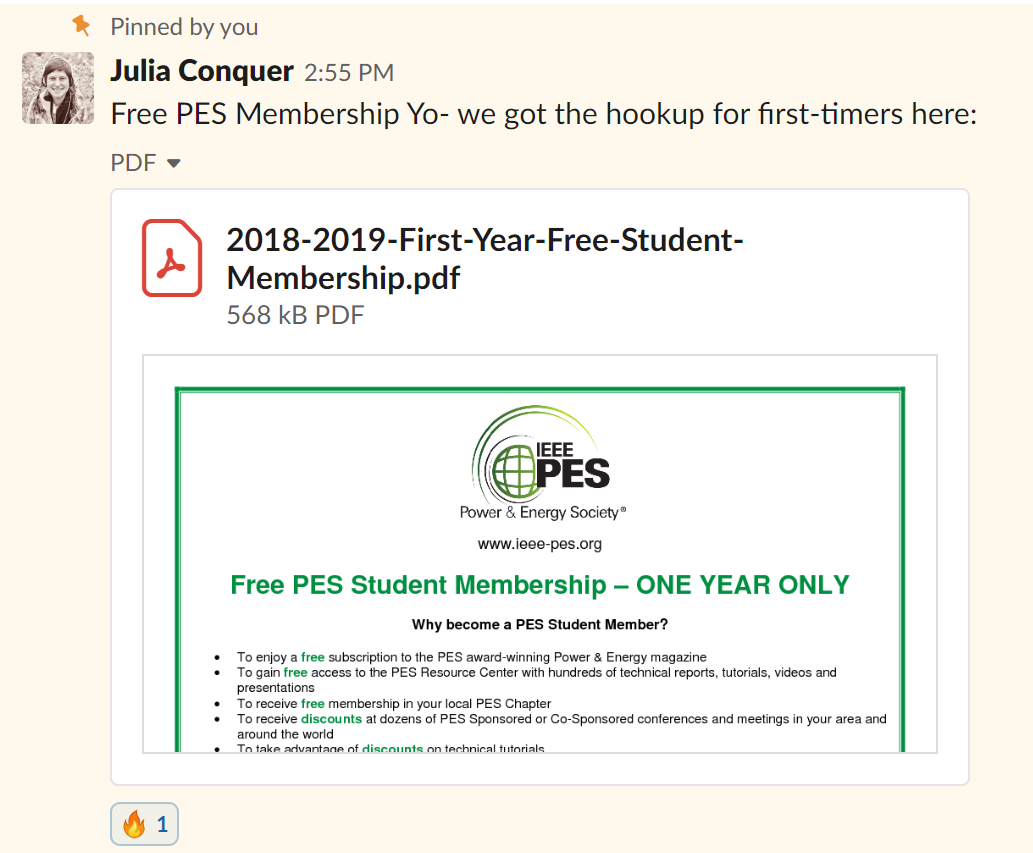 Go to the PES slack.
Go to #announcements.
Look for a pinned message on September 28th, 2018 from Julia at 2:55pm.
Read the attachment to learn how to get a free one-year PES official membership for students.
IEEE PES WEBINAR
Deep Learning and its Application to Power System Analysis
http://resourcecenter.ieee-pes.org/education/webinars/PESVIDWEBRAG300.html?source=IBP
An Energy IoT Platform for Real-time Production and Delivery of Wind Power Generation Forecasts
http://resourcecenter.ieee-pes.org/education/webinars/PESVIDWEBRAG240.html?source=IBP
Final Remarks
Sign In:    tinyurl.com/pes2019gm5

Projects:    W- 4:30-6:30pm F- 4:00-6:00pm EER 0.820

Slack:    tinyurl.com/pesslack2019

Facebook:   tinyurl.com/facepower